Единый тариф на услуги регионального оператора и плата по обращению с ТКО  для населения Чувашской Республики
Устанавливается Госслужбой
Утверждены Минстроем Чувашии
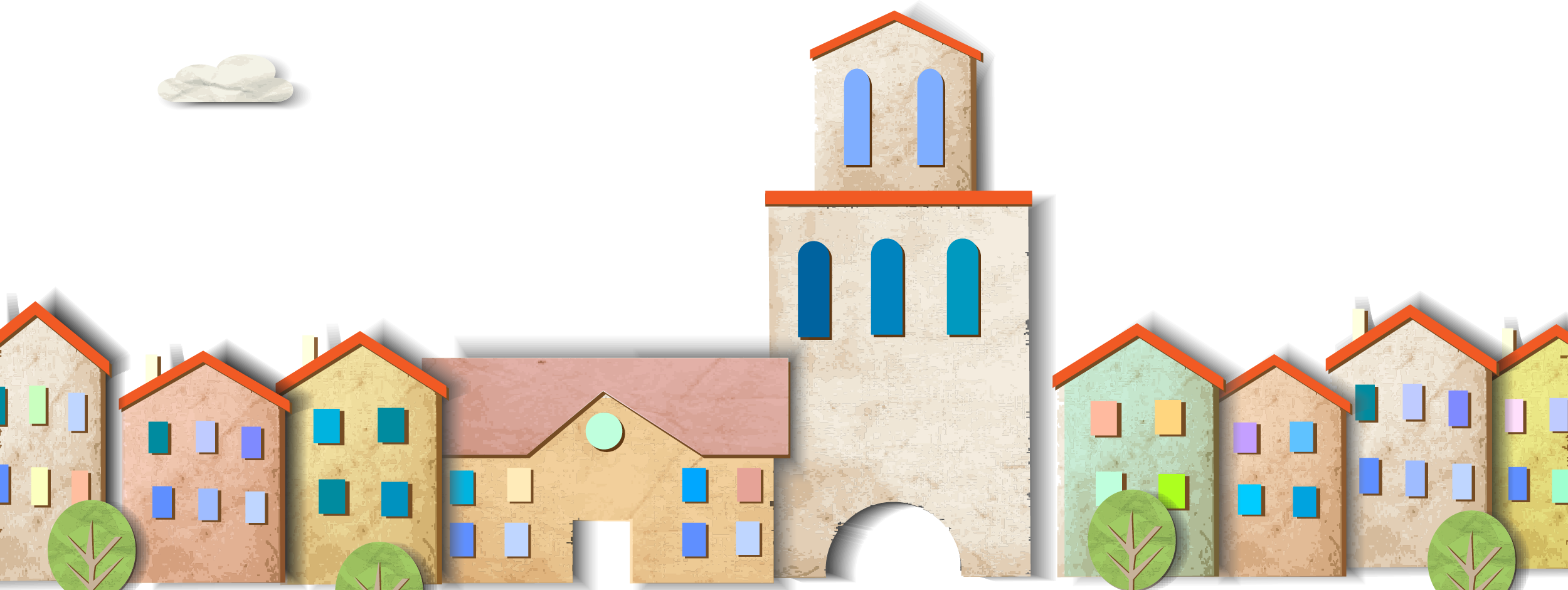 Плата  за услугу по обращению с ТКО